2. TRANSPORT DEMAND ELASTICITY
ELASTICITY
Elasticity of demand is the responsiveness of demand to a change in one of its determinants

PRICE
CROSS - PRICE
INCOME
PRICE ELASTICITY
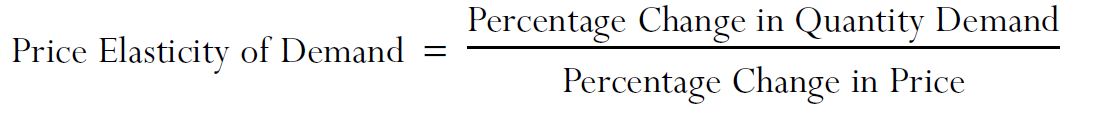 =
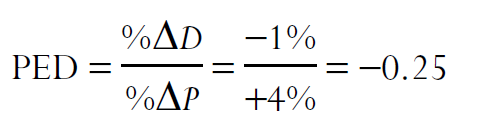 Demand curves
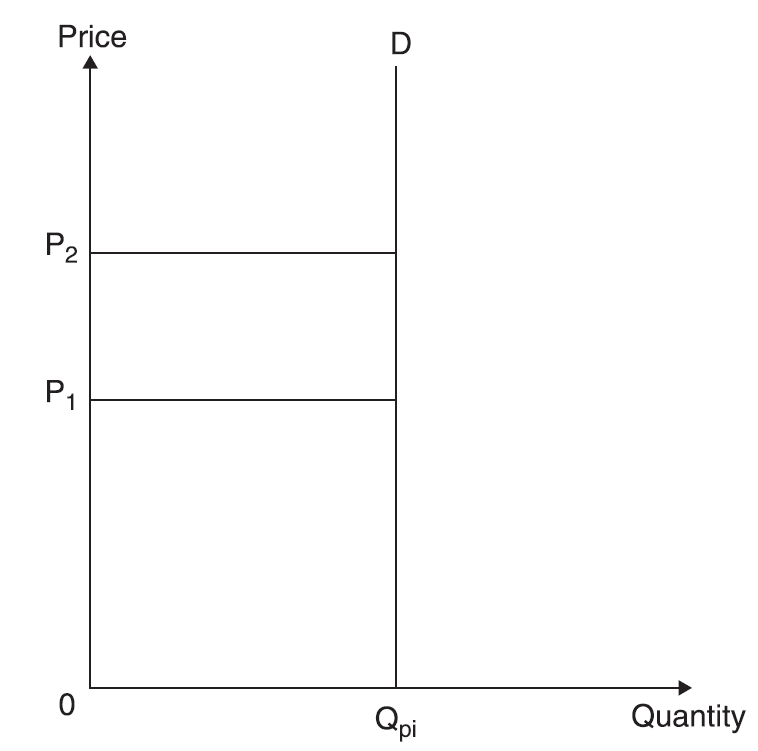 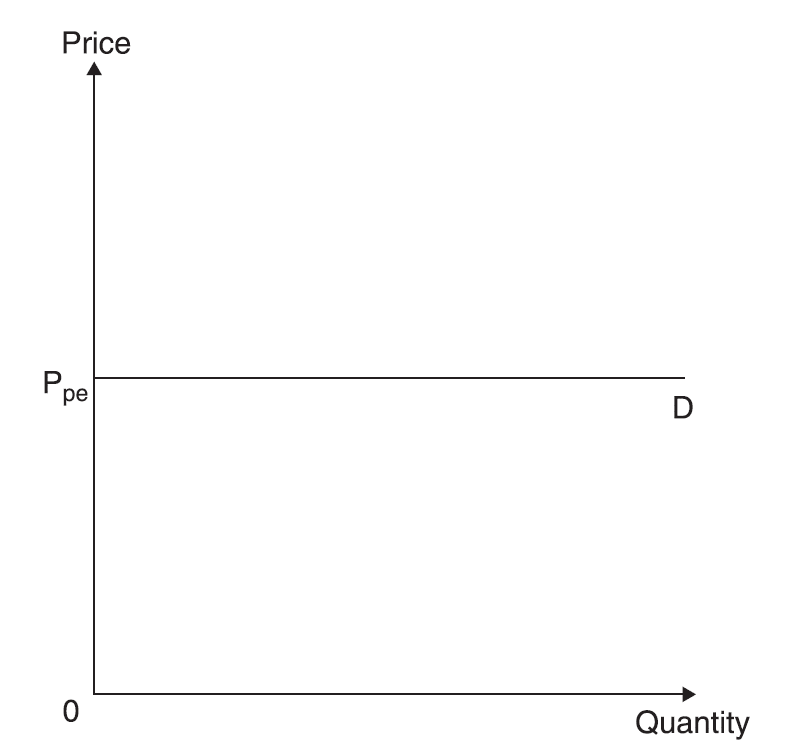 Elastic                     Inelastic                       Unitary
Determinants of price elasticity
The number and closeness of alternative modes of travel (substitutes)
Proportion of disposable income spent on the mode of travel
Time dimension
Time dimension
Variability
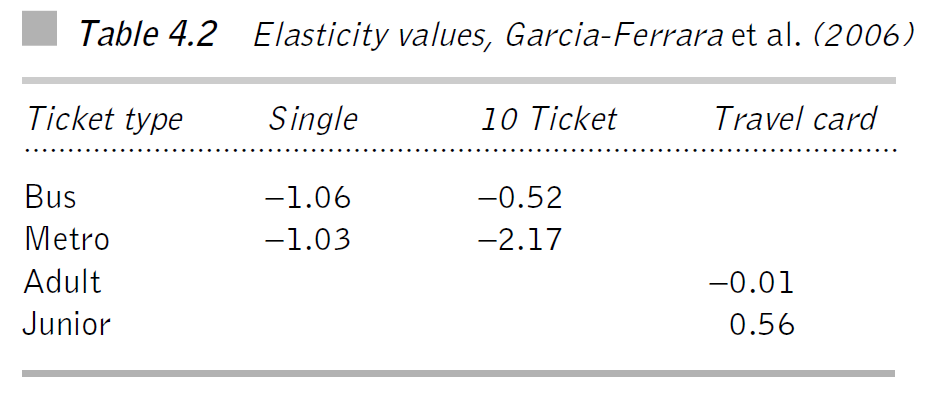 Peak and Leisure
Overview
Price elasticity and total revenue
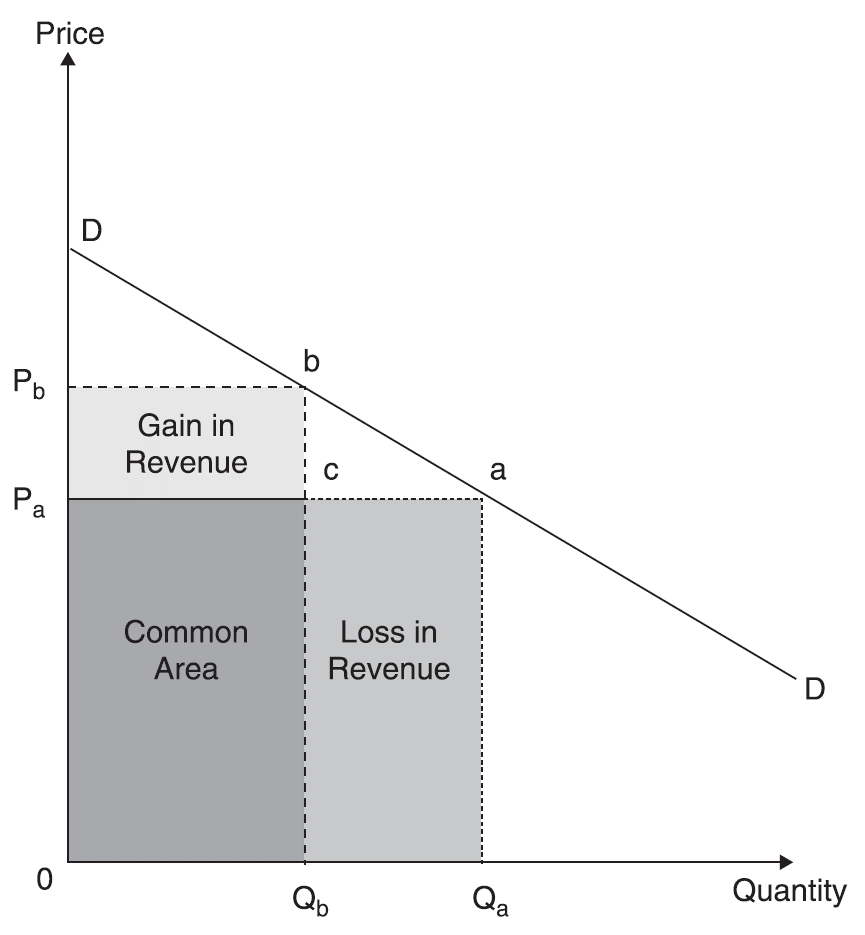 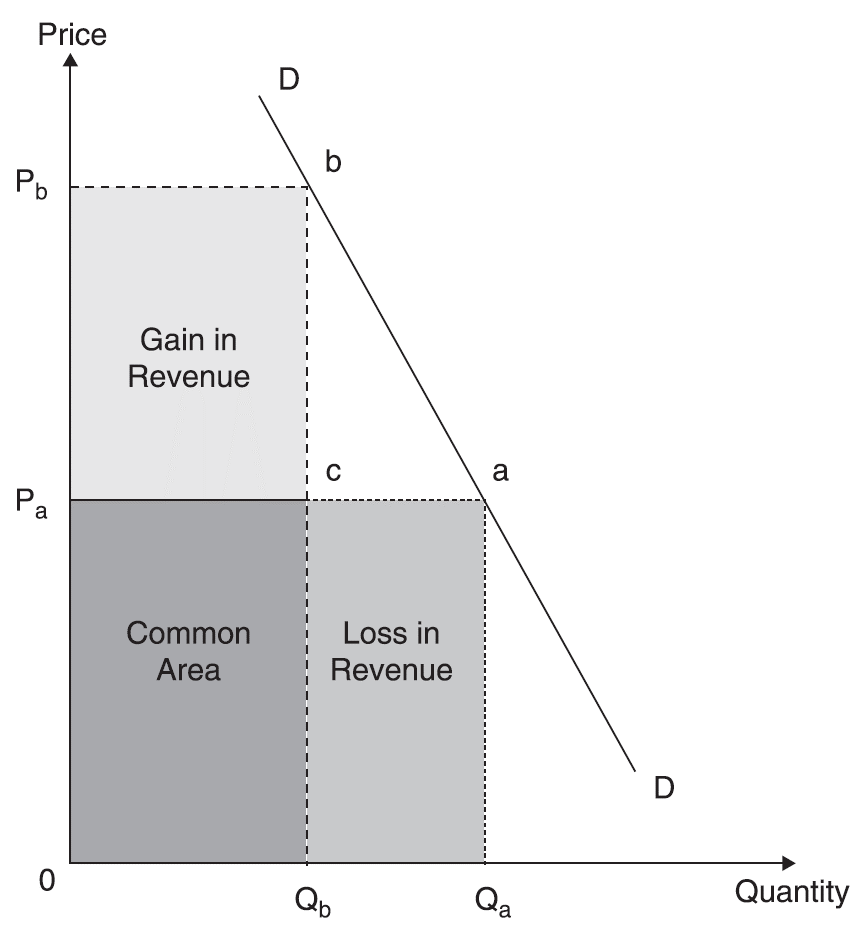 Q: If operators face inelastic demands, why don't they simply keep increasing the fare?
Exercises
Is the price elasticity of demand for airline industry in short-haul markets more or less than long-haul markets? Why?
What are the factors that influence the elasticity of demand for pilots?
The price elasticity of demand for Amtrak, the US rail passenger service, among vacation travellers has been estimated as –1.20. Given that Amtrak faces the market demand for rail passenger trips, what effect will a 15% increase in fares have upon market demand? What effect will the fare increase have upon revenues?
Demand estimations
According to demand theory, the market demand curve for transportation is downward-sloping.
You are a transportation economist for rail operator and you are asked to estimate the price elasticity of demand for rail services. Describe in some detail what steps you would follow to obtain the price elasticity of demand.
Suppose that your analysis found that the price elasticity of demand for rail services was  –0.78. What impact would a 10% increase in price have upon the quantity of rail services demanded? Do you know whether revenues would rise or fall?
CROSS PRICE ELASTICITY
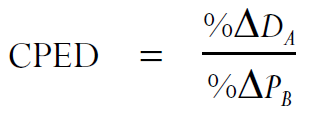 Substitutes
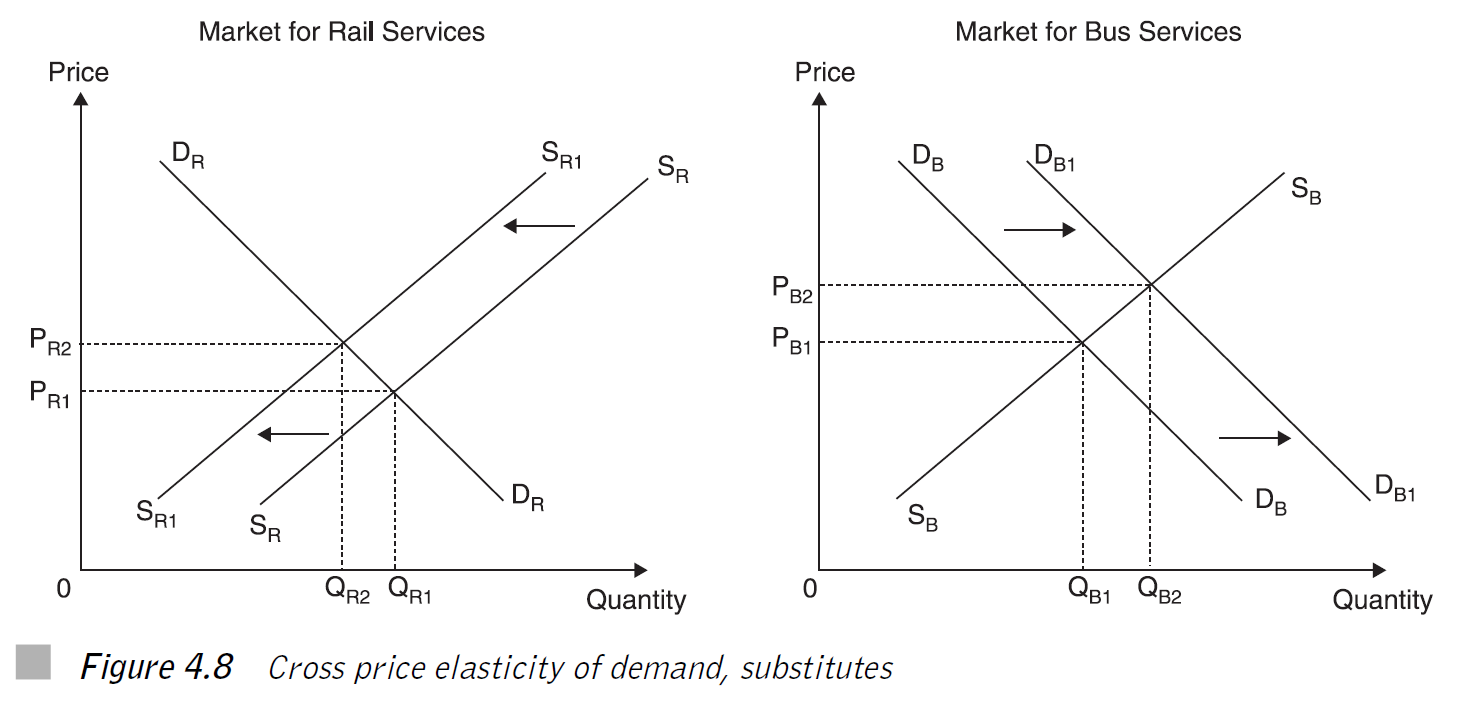 Complements
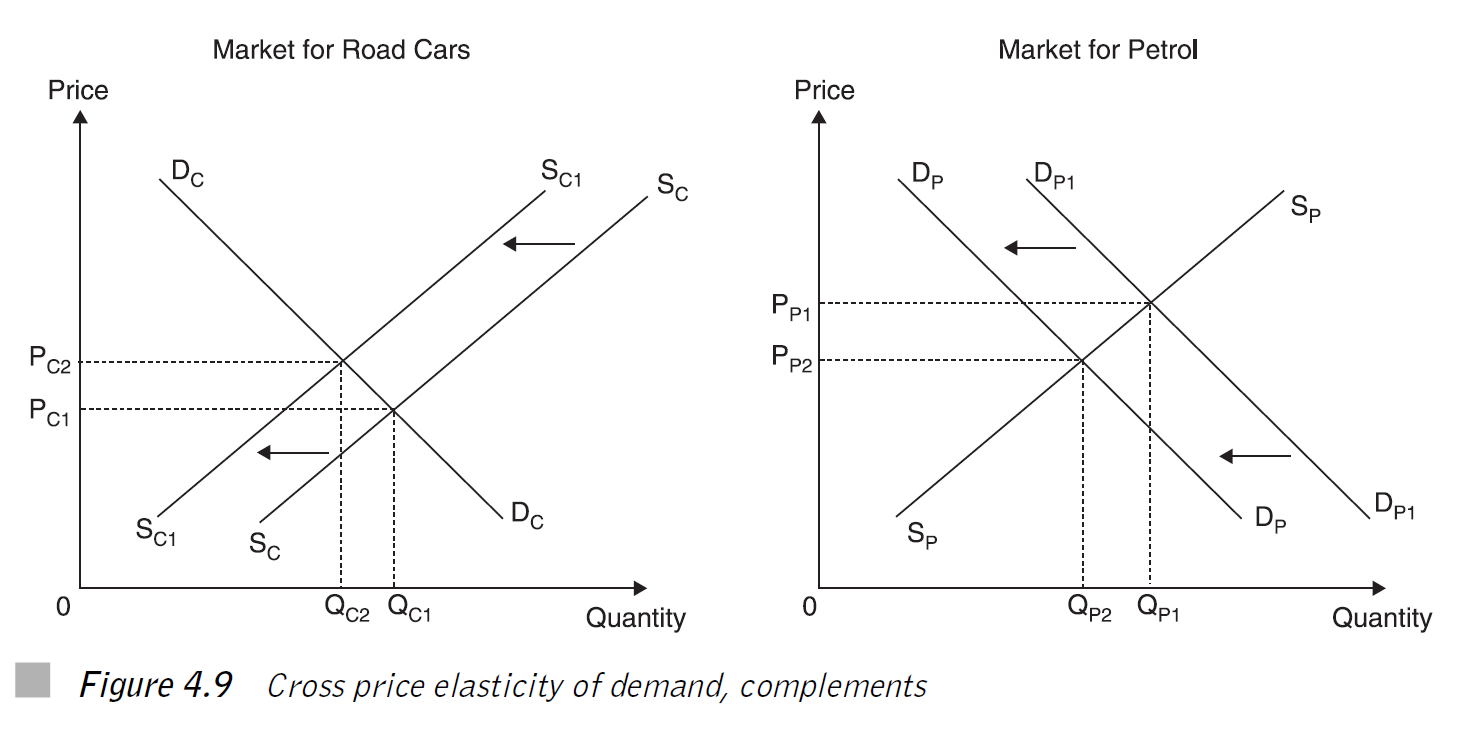 Freight
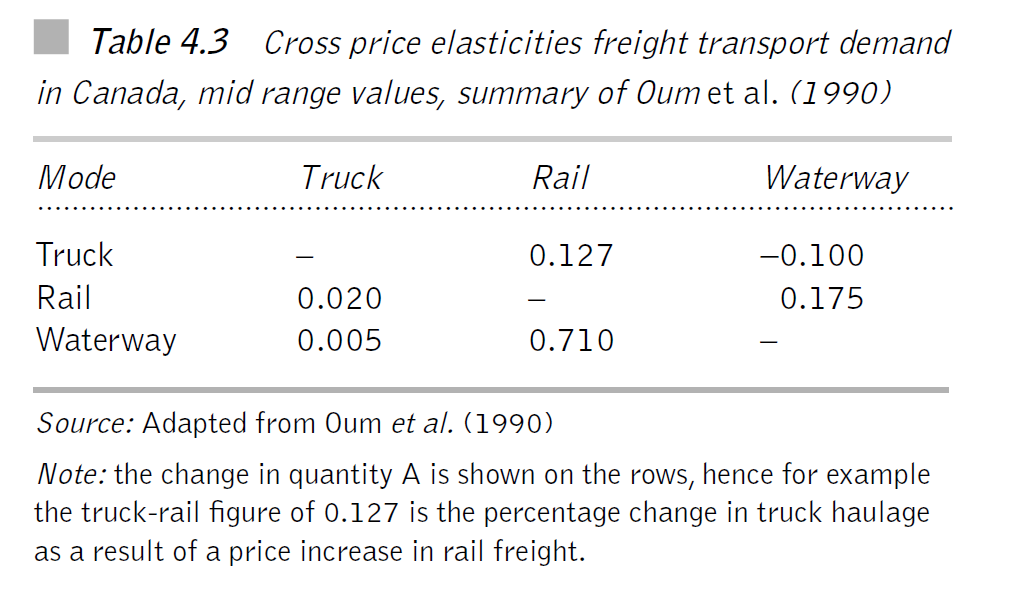 Passenger
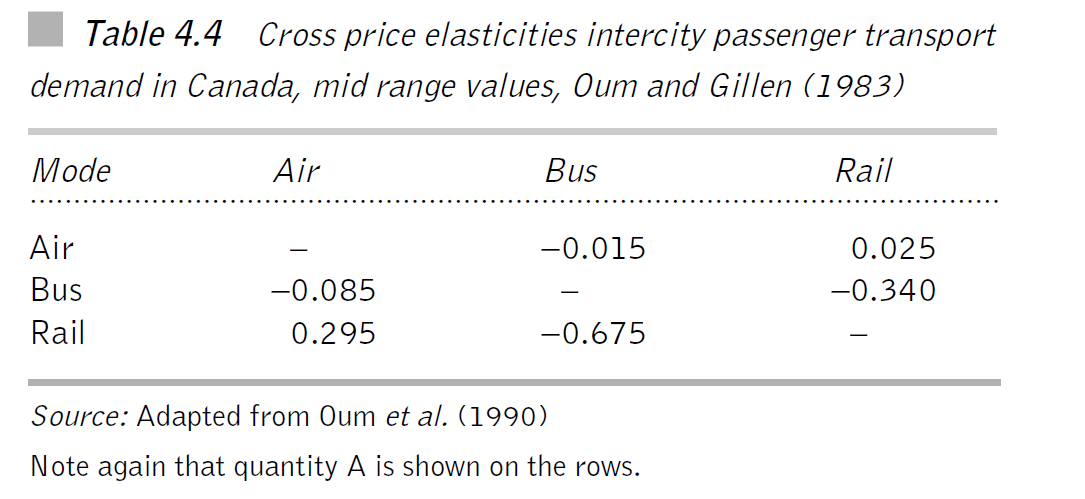 Public transport
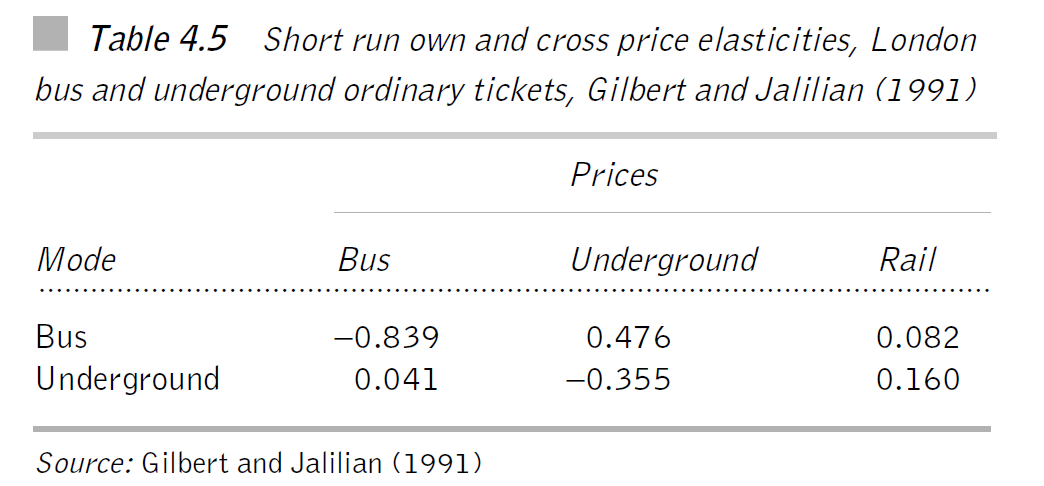 INCOME ELASTICITY
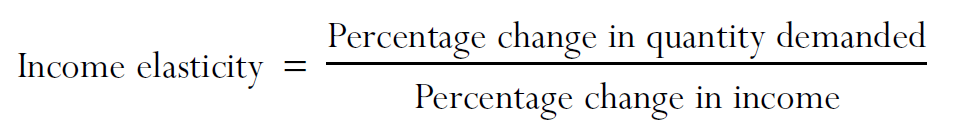 Time dimension
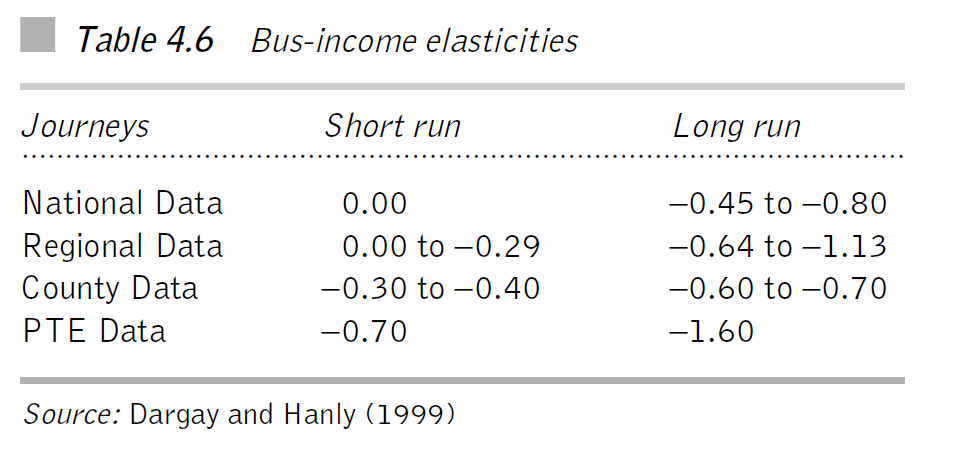 Commuting
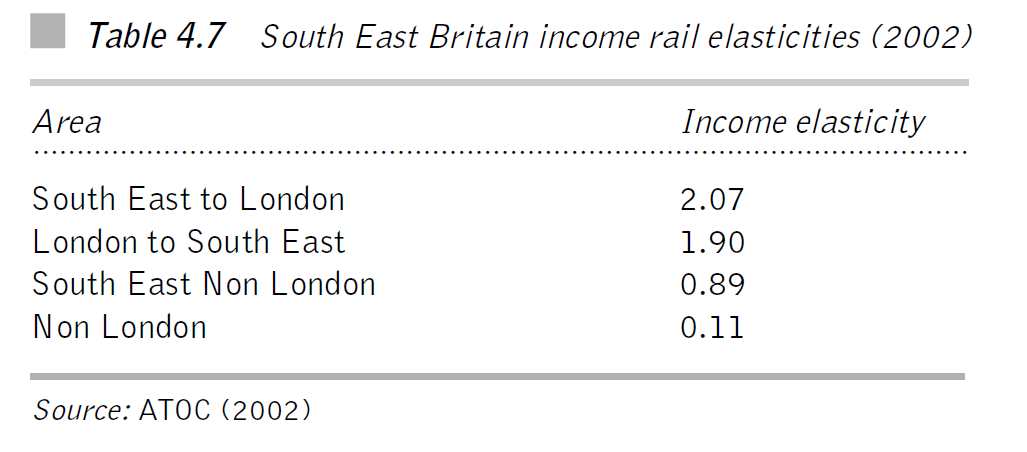 Historical income elasticities
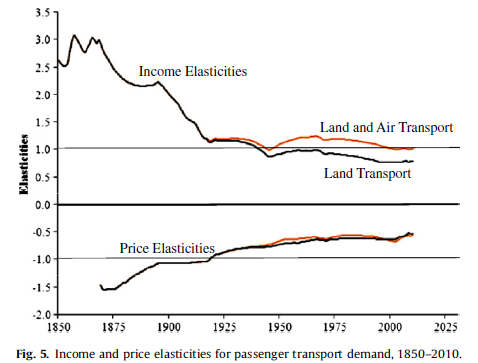 Fouquet, R. (2012). Trends in income and price elasticities of transport demand (1850–2010). Energy Policy, 50, 62-71.
Exercise
Suppose the income elasticity of demand for good is -4. Is this good a normal good or an inferior good? If it is a normal good, then is it a luxury or a necessity? Why?
Public transport as an inferior good?
Public transportation is oftentimes argued to be the inferior good.
Identify why this might be so.
Is public transportation an inferior good at all levels of income? If so, why; and if not, why not?
Free fare policies
Many cities have recently introduced free fare policies in public transport in order to decrease car congestion and boost the public transport usage.
What do you think of such policies?
Rising fuel prices
With changes in fuel prices what kind of effects should we see in the market for travel?
EXERCISE 4.3
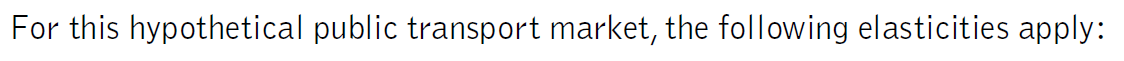 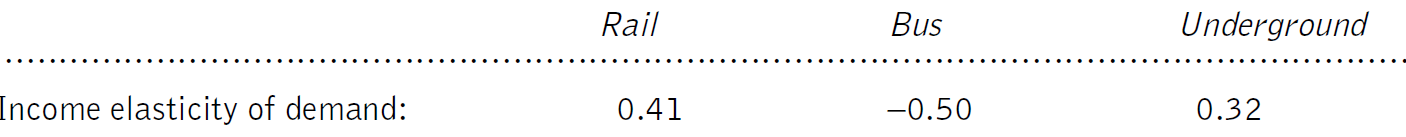 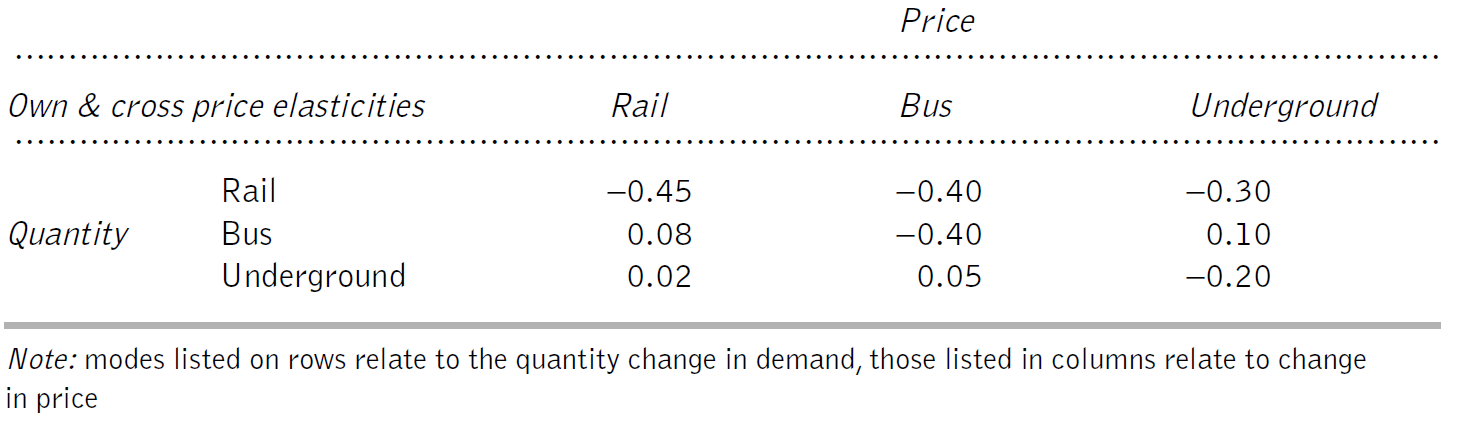 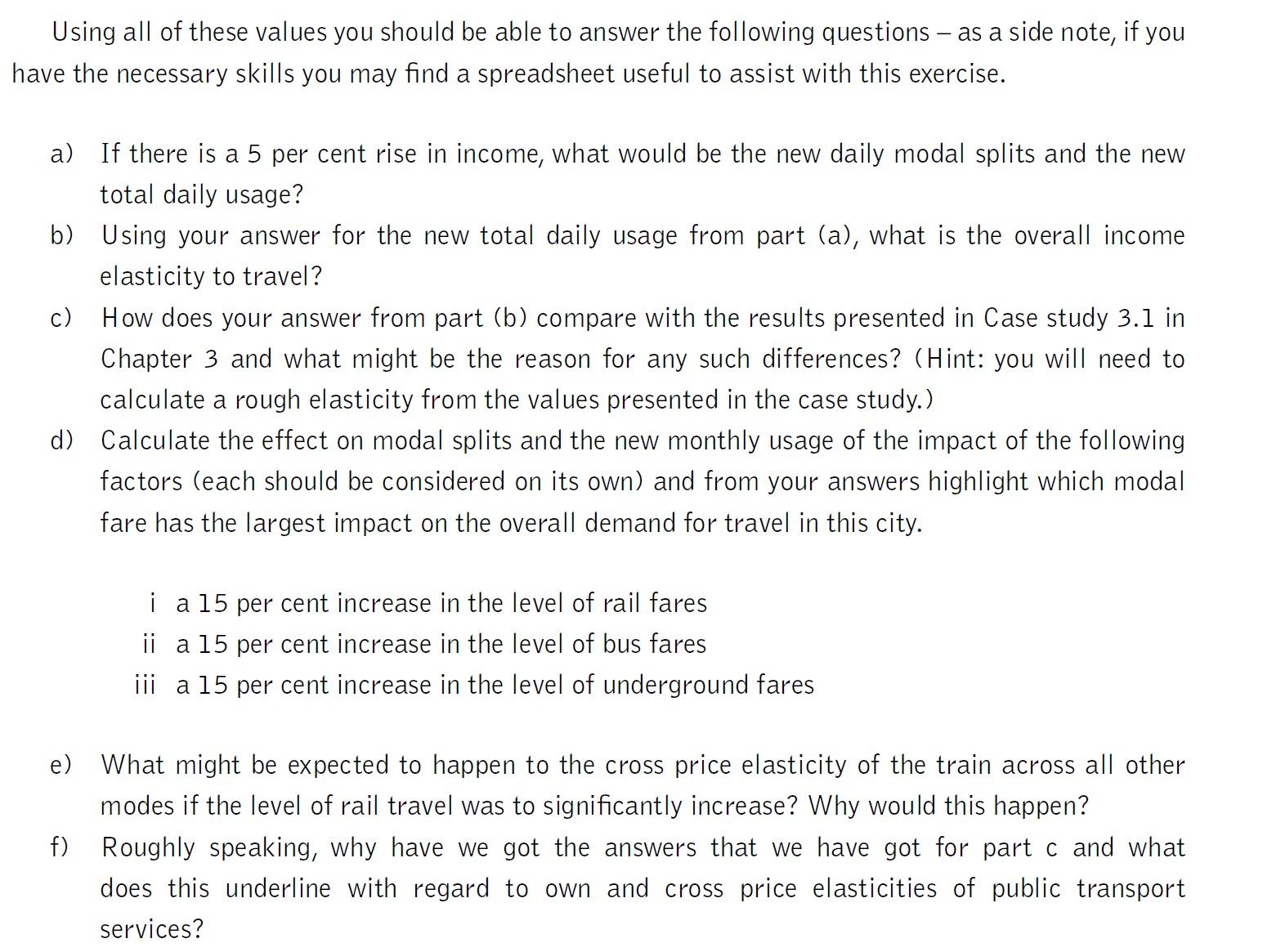